Рекурсия
1. Условие
Автомат умеет делать операции:
Прибавить единицу к числу
Удвоить число
Утроить число
Каким количеством способов из числа 2 можно получить 48 так, чтобы в цепочке чисел обязательно присутствовало число 12 и не существовало числа 30.
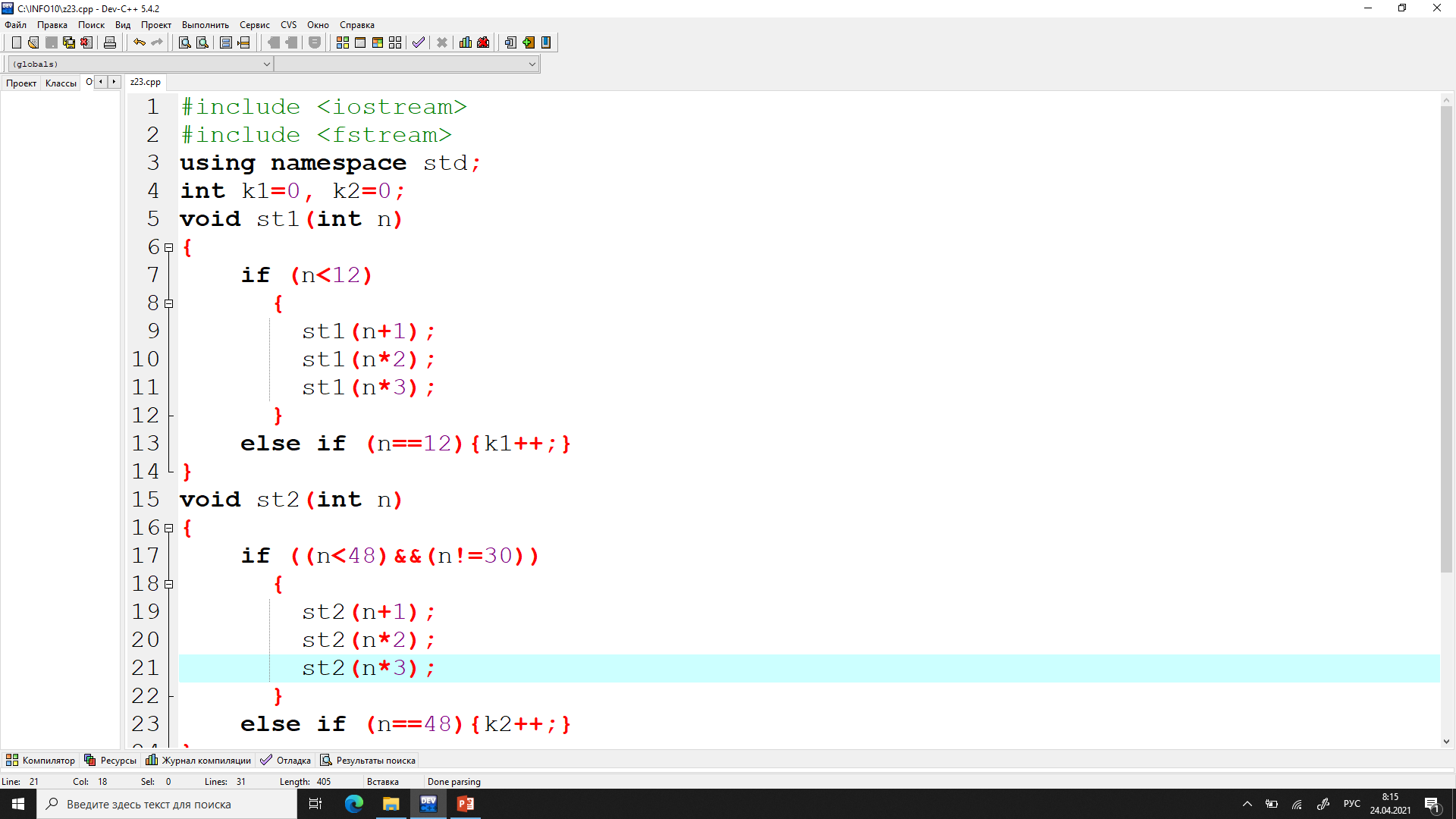 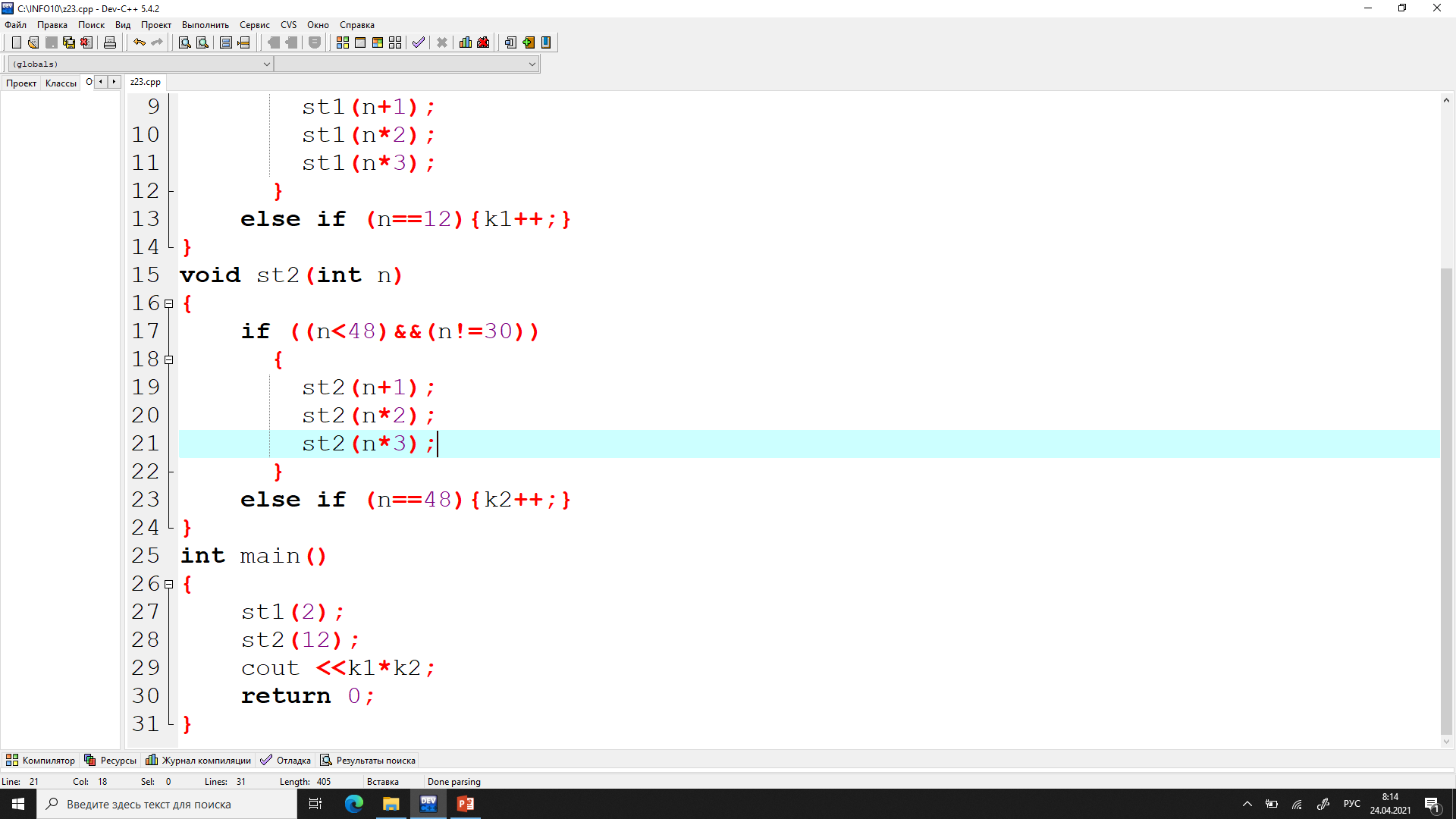 1. Условие
Вычислитель F(n) работает по следующему алгоритму:
На вход поступает число n
Если n не превышает 20:
2.1 Определяется число k-остаток от деления n на 5
2.2 Если k оказывается равным 0, то k принимается равным 5 
2.3 Если k-чётное, то F(n)=k*F(n+k), в противном случае F(n)=5*F(n+k)
3. Если n, больше 20, то F(n)=n
Найти F(3)
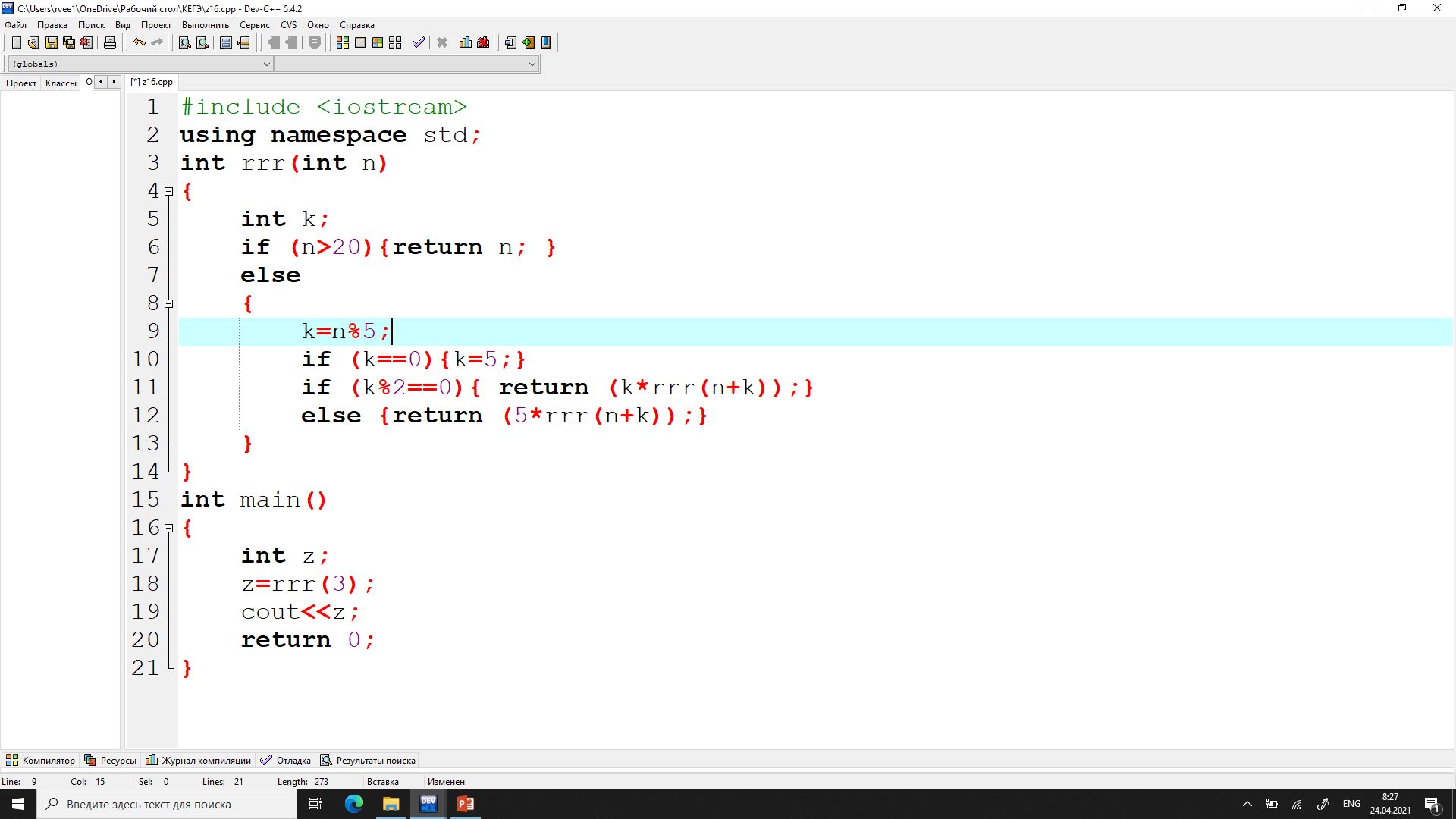